第七章 间接访问—指针
程序里的任意门！
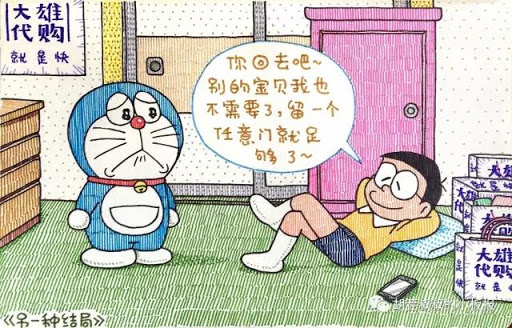 7.1 指针的概念
7.5 指针与函数
7.7 指针数组与多级指针
7.2 指针运算与数组
7.6 引用与函数
7.8 函数指针
7.3 动态内存分配
7.4 字符串再讨论
第七章 间接访问—指针
指针介绍
本章将介绍C++语言的一个重要的特性：指针，为了成为一个优秀的C/C++语言程序员，你必须掌握指针并熟练地使用它们
啊，指针！
是内存的地址，是一种数据
是一个既灵活又危险的机制
可实现数据和代码共享
可实现内存动态分配（按需分配，而非预先定义）
指针变量：存储地址的变量
x
1000
2
1000
p
指针的概念
如在某一程序中定义了

若系统给x分配空间的地址是1000，指向x的指针变量是另一个变量p，则p中存放的数据为1000
现在地址为1000的单元有两种访问方式：
直接访问：访问变量x
间接访问：通过变量p访问其指向的单元
int x = 2;
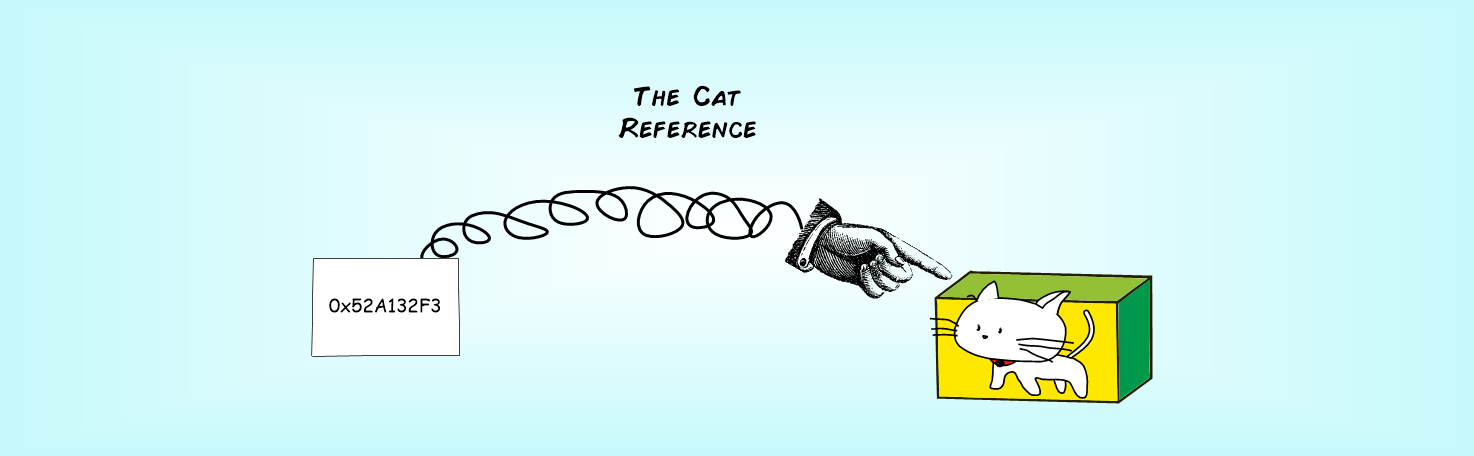 定义指针变量
指针变量的定义

要告诉编译器两个信息：
该变量是一个指针变量
指针指向的数据是什么类型



指针是固定大小的数据
可以用sizeof()得到指针数据的大小，试试sizeof(int*)
请画出上面变量定义的内存映像图
类型 *指针变量名;
int  *intp;
double *doublep;
int *p, x, *q;
指针变量的操作
程序每次运行变量地址都不同，如何获取一个变量的地址？
取地址操作符 &
如表达式 &x 返回的是变量 x 的地址

&运算符后面不能跟常量或表达式，如&2是没有意义的
如何通过指针变量去间接访问它所指向的单元？
解引用操作符*，如*intp表示的是intp指向的那个变量

指针被解引用之前，必须先被赋值

NULL是一个特殊指针值，称为空指针
值为0，可被用来初始化一个指针，表示不指向任何地址
不能解引用空指针
int x, *intp = &x;
没有初始化的指针可能指向任意地址，
对这些指针作解引用可能导致难以意料的错误
*intp = 5; // 等价于 x = 5;
int *p;  *p = 5;  //有什么问题？
指针的使用
*intp = y+4;
intp = &y;
int *p;
p = intp;
int x, y, *intp;
x = 3;
y = 4;
intp = &x;
1000
x
8
1004
y
4
1000
1000
x
x
3
8
1004
intp
1004
1004
y
y
4
4
p
1004
1000
1000
intp
intp
void通配指针类型
当定义一个指针变量但并不关心被指向的变量类型时

其他类型的指针可以赋值给void类型的指针




把void类型的指针付给其他类型指针时，要做类型转换
void *指针变量名;
void *pointer;
int *x, y;
double *tem, v;
x = &y;
tem = x; // check what happens here, error
pointer = x; // check here too
void *pointer;
int *x, y;
x = &y;
pointer = x; 
x = (int*)pointer;
Exercise
Modify the previous program to assign a double pointer to an integer pointer and see what happens.
防止数据被间接引用修改
使用指针可以间接访问一个变量，存在风险
常量指针：不能通过解引用更改变量的值
int x = 5;
const int *p = &x; //也可写作int const *p = &x;
*p = 20; // x现在等于？
指针常量：指针本身不能改变
int x = 5, y = 6;
int * const p = &x;
*p = 20; // x现在等于？
p = &y; // check here
指向常量的指针常量：指针本身不能改变，不能通过解引用更改变量的值
int x = 5;
const int * const p = &x;
[Speaker Notes: Compilation errors]
7.1 指针的概念
7.5 指针与函数
7.5 指针与函数
7.2 指针运算与数组
7.6 引用类型与函数
7.6 引用类型与函数
7.3 动态内存分配
7.4 字符串再讨论
第七章 间接访问—指针
指针运算
可以对指针进行加减运算
对指针变量加1的定义是让指针指向下一个数据单元
数据类型不同，数据单元所占用的内存大小也不同


一般地，若p为指针变量，则p+k的值
减法类似
一般地，若p为指针变量，则p-k的值
int x = 5, y = 2;
int *p = &x;
p = p+1; // p的值是？
1000
x
5
y
1004
2
p + k * sizeof(*p)
1000
p
p - k * sizeof(*p)
指针与数组
数组名可看作指针常量，即数组的起始地址 (第0个元素的地址)
可以对指针进行类似数组下标的操作




以下代码都是合法的



下列程序段有无问题？
int a[10], *p;
p = a;
for (int i=0; i<10; i++)
	cout << p[i];  // p[i]等价于 *(p+i)
for (i=0; i<10; ++i) 	cout << a[i];
for (i=0; i<10; ++i) 	cout << p[i]; 
for (i=0; i<10; ++i) 	cout << *(a+i); 
for (i=0; i<10; ++i) 	cout << *(p+i); 
for (p=a; p<a+10; ++p) 	cout << *p;
for (i=0; i<10; ++i) {
	cout << *a ;
     	++a;
}
7.1 指针的概念
7.5 指针与函数
7.7 指针数组与多级指针
7.2 指针运算与数组
7.6 引用与函数
7.8 函数指针
7.3 动态内存分配
7.4 字符串再讨论
第七章 间接访问—指针
内存的动态分配
在程序运行时，根据需要动态分配所需空间
新申请的空间可以通过指针来间接访问
使用new运算符来动态分配空间，并返回首地址
int *p = new int;	        // 动态分配一个整型变量
int *q = new int(10);     // 初始化动态分配的变量
int *array = new int[*q]; // 动态分配整型数组
在程序结束时，需显示地释放动态申请的空间
使用delete运算符来回收动态分配的空间
delete p;        // 回收该指针指向的空间
delete [] array; // 回收该指针作为首地址的动态数组
动态分配可能会失败
当计算机内存用完时，动态分配可能失败
此时，new返回空指针NULL
程序需要检查动态分配是否成功




也可以使用assert()宏，判断表达式真假，如果为假，则在发出一个错误消息后终止程序
p = new int;
if(!p){
	cout << "allocation failure\n"; 
     	return -1;
}
*p = 20;
#include <cassert> //包含assert宏的头文件
......
int *p = new int;
assert (p != 0);  //p等于0，则退出程序
*p=20;
内存分配的进一步介绍
静态分配：全局变量和静态变量
在整个程序运行期间都存在
自动分配：函数内定义的自动变量
使用栈工作区，当函数被调用时，空间被自动分配，当函数执行结束后，空间被自动释放
动态分配：动态分配的变量
使用堆工作区，需要时向系统申请新的空间，当不再使用时用显式的方法还给系统
内存泄漏
动态分配的空间需要显示地用delete释放
delete需要该动态分配空间的首地址
如果一个动态分配的空间没有被任何指针变量引用，则无法用delete释放，称为内存泄漏
及时释放内存对长时间运行的程序很重要，如果存在内存泄漏，程序可能导致内存耗尽而崩溃
注意：
1）不能解引用一个释放了的内存空间
2）同一个动态分配区域只能释放一次
动态空间分配示例
统计一批数据的和：
  从终端输入输入一批数据并求和，数据个数无法预知
算法：
  1）定义一个足够大的数组，每次运行时只使用一部分
  2）用动态内存分配根据输入的数据量申请一个动态数组
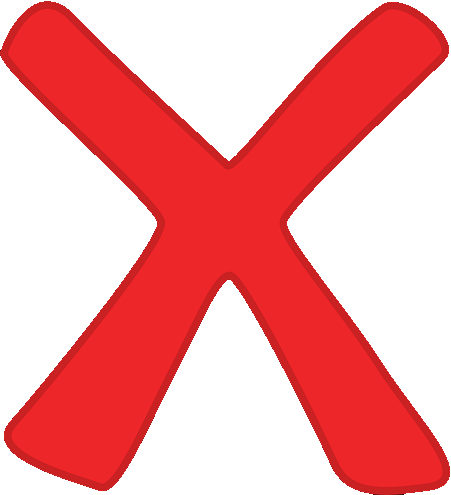 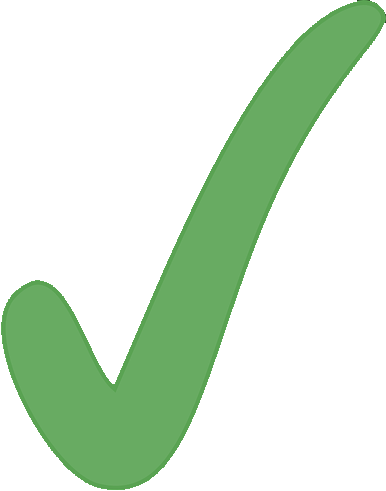 #include <iostream>
using namespace std;
int main()
{  int *p, i, n, sum=0;
   cout << "Input an array size n followed by n integers:";
   cin >> n;
   if (!(p = new int[n]))  exit(1);
   for (i=0; i<n; ++i)  {cin >> p[i]; sum += p[i];}
   delete [] p;
   cout << "Sum of the elements:" << sum << endl;
   return 0;
}
7.1 指针的概念
7.5 指针与函数
7.7 指针数组与多级指针
7.2 指针运算与数组
7.6 引用与函数
7.8 函数指针
7.3 动态内存分配
7.4 字符串再讨论
第七章 间接访问—指针
字符串再讨论
字符串常量
定义在静态区域，程序运行过程中始终存在
可以将字符串常量赋值给一个字符型指针
char *astr = "201811122119";
cout << astr[3]; 
astr[3] = 'Y'; // Wrong! Why?
字符串变量
局部变量，定义在栈区域
char bstr[] = "201811122119"; 
// 与上语句有啥不同？
动态变量，定义在堆区域
char *astr = new char[10];
// 注意执行这三条语句后内存分布情况
字符串库函数的使用
char *strcpy(char *dest, const char *src);

char bString[80], aString[80]= "201811122119";
strcpy(bString, aString)[2]='A'; //bString现在值是什么？
strcpy(bString, "Hello, world!"); //bString现在值是什么？
strcpy(bString, aString+5); //bString现在值是什么？




//所有strXXX函数都应该替换用strnXXX版本
char *strncpy(char *dest, const char *src, size_t n);

strncpy(bString, aString, 79);
20A811122119
Hello, world!
1122119
7.1 指针的概念
7.5 指针与函数
7.7 指针数组与多级指针
7.2 指针运算与数组
7.6 引用与函数
7.8 函数指针
7.3 动态内存分配
7.4 字符串再讨论
第七章 间接访问—指针
指针变量作为形参：函数的输入
函数的形参可以是一个指针变量
例：编写一个函数，用来交换两个整型变量的值
void swap(int a, int b)
{ int c;
  c = a;
  a = b;
  b = c;
}
void swap(int *a, int *b)
{ int c;
  c = *a;
  *a = *b;
  *b = c;
}
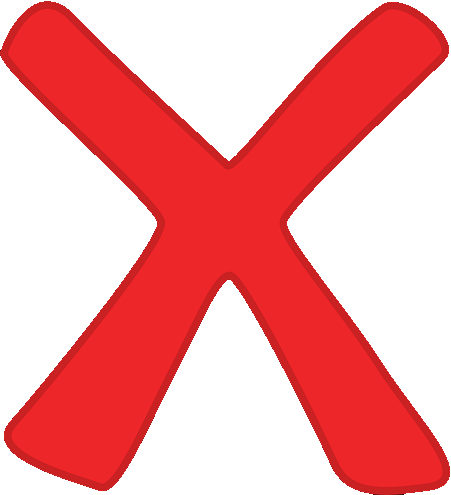 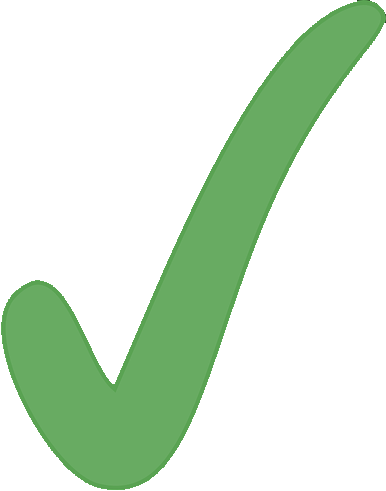 参数传递是值传递！如何调用swap()呢？
注意：
用指针作为参数可以在被调用函数中修改调用函数的变量实现数据共享，降低复杂数据参数传递代价
指针变量作为形参：函数的输出
函数return只能返回单个结果
如何返回多于一个结果呢？
可以用指针形参带回函数的多个输出
设计一个解一个一元二次方程的函数
int SolveQ(double a, double b, double c, double *x1, double *x2)
{ // if b*b-4*a*c < 0
  return -1; // 表示不存在实根
  // else 计算两个根
  *x1 = …;
  *x2 = …;
  return 0;  // 表示存在实根
}
用做输入的形参
用作输出的形参
SolveQ函数的调用
int main()
{ double a,b,c,x1,x2;
  int result;
  cout << "请输入a,b,c: ";
  cin >> a >> b >> c;
  result = SolveQuadratic(a, b, c, &x1, &x2);
  switch (result)
  { case 0: cout << "方程有两个不同的根：x1 = " << x1 
                         << "  x2 = " << x2; break;
    case 1: cout << "方程有两个等根：" << x1; break;
    case 2: cout << "方程无根"; break;
    case 3: cout << "不是一元二次方程";
  }
  return 0;
}
数组传递的进一步讨论
数组作为函数的形参，实质上是指针作为形参
访问元素的默认形式不同而已： p[i] 与 *(p+i)
int fun(int p[], int size);
int fun(int *p,  int size);
数组作为实参调用函数，传递的是数组起始地址
数组的大小则需要用另外一个参数来指定，如上例的size
可以灵活访问数组的任意一段数据
void  sort(int p[ ] , int n);
int a[100];
sort(a, 100);  	//排序整个数组
sort(a, 50);  	//排序数组的前50个元素
sort(a+50, 50);  	//排序数组的后50个元素
字符串作为函数的参数
字符串与一般数组类似，但不需要指定长度
字符串以'\0'结束，只需确定字符串开始的地址即可
#include <ctype>
using namespace std;
int word_cnt(const char *s)
{ int cnt = 0;
  while (*s != '\0') {
	while (isspace(*s)) ++s; //跳过空白字符
	if (*s != '\0') {
		++cnt;		//找到一个单词
		while (!isspace(*s) && *s != '\0')
			++s;     //跳过单词
	}
  }
  return cnt;
}
返回指针的函数
函数的返回值可以是一个指针
返回类型 *函数名(形参列表);
返回的指针在其被使用时必须有效
能否返回该函数内部定义的变量地址？
例：设计一个函数从一个字符串中取出一个子串
输入：源字符串，子串起点，子串终点
输出：返回一个新的取出的子字符串
char *substr(char *s, int start, int end);
char *substr(char *s, int start, int end)
{
	int len = strlen(s);
	if (start < 0 || start >= len || end < 0 || 
           end >= len || start > end) {
		cout << "起始或终止位置错" << endl;
		return NULL;
	}
	char *sub = new char[end - start + 2];          
	strncpy(sub, s + start, end - start +1);
	sub[end - start +1] = '\0';
	return sub;
}
Exercise
Try the code in the previous slide.
Does it work?
Is it a good practice?
7.1 指针的概念
7.5 指针与函数
7.7 指针数组与多级指针
7.2 指针运算与数组
7.6 引用类型与函数
7.8 函数指针
7.3 动态内存分配
7.4 字符串再讨论
第七章 间接访问—指针
引用
给一个变量取一个别名，使一个内存单元可以通过不同的变量名来访问
类型 &引用变量名 = 变量名 或 其他引用变量名;
int i = 1;
int &j = i;
j = 2; // i == 1?
必须在定义引用变量时就初始化，之后不能再改变
即引用与被引用变量之间的绑定是永久的
引用通常用指针实现
引用也占用内存空间，大小与指针类型相同
可以理解引用是指针常量，及一旦初始化就不能再更改
引用参数传递
引用的主要用途是函数调用时实现地址传递
void swap(int &a, int &b)
{ int c;
  c = a;
  a = b;
  b = c;
}
void swap(int *a, int *b)
{ int c;
  c = *a;
  *a = *b;
  *b = c;
}
int x=2, y=3;
swap(x, y);
int x=2, y=3;
swap(&x, &y);
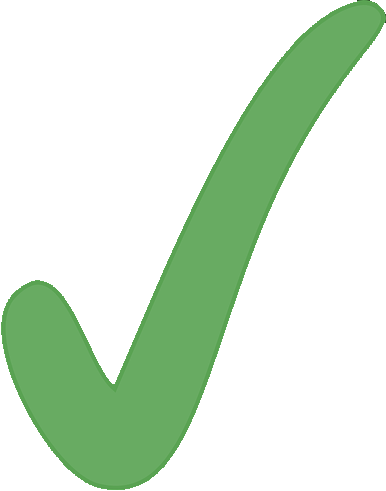 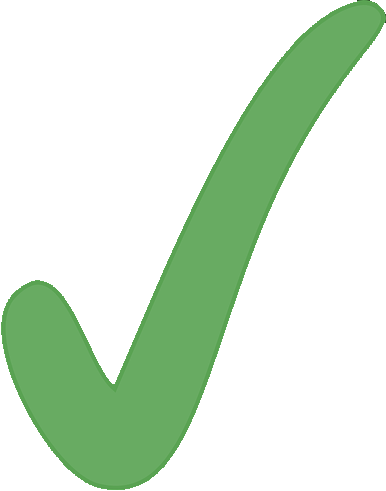 在操作符重载时（以后介绍），用引用形式更加自然
实参必须是左值表达式（即内存中一个可访问的空间）
7.1 指针的概念
7.5 指针与函数
7.7 指针数组与多级指针
7.2 指针运算与数组
7.6 引用类型与函数
7.8 函数指针
7.3 动态内存分配
7.4 字符串再讨论
第七章 间接访问—指针
指针数组
指针本身也是数据，多个指针可以像其他数据一样组织成一个数组，则称为指针数组
类型名  *数组名[数组长度];
char *citys[12] = {"Beijing", "Shanghai", "Guangzhou", "Shenzhen", "Nanjing", "Shenyang", "Tianjin", "Chongqing", "Hangzhou", "Chengdu", "Xi'an", "Hong Kong"};
citys
"Beijing"
"Shanghai"
"Guangzhou"
"Shenzhen"
"Nanjing"
"Shenyang"
"Tianjin"
"Chongqing"
"Hangzhou"
"Chengdu"
"Xi'an"
"Hong Kong"
二分查找某个城市是否在列表中
//lh和rh表示查找范围，返回出现的位置
int binarySearch(char *cityTable[], int lh, int rh, 
		    char *cityName)
{
  int mid, result;  
  if(lh <= rh) {
	mid =(lh+rh)/2;
	result = strcmp(cityTable[mid], cityName);
    	if (result == 0) 
	    return mid; //找到
    	else if (result > 0) 
      	    return binarySearch(cityTable, lh, mid-1, cityName); 
    	else 
      	    return binarySearch(cityTable, mid+1, rh,cityName); 
  }
  return -1; //没有找到
}
[Speaker Notes: A better solution will be to use string instead of char*?]
程序接收运行时参数
程序运行时的参数是作为main函数的参数传入的
#include<iostream>
using namespace std;
int main(int argc, char *argv[])
{
    cout << "argc=" << argc << endl;
    for (int i = 0; i<argc; i++)
        cout << "argv[" << i << "]=" << argv[i] << endl;
    return 0;
}
c:\> myprogram.exe –d –c new.txt
argc=4
argv[0]=myprogram.exe
argv[1]=-d
argv[2]=-c
argv[3]=new.txt
Exercise
Modify the previous program so that it takes any number of arguments, which are all integer numbers, and outputs the sum of all these numbers.
多级指针
指向指针的指针，称为多级指针
char **p; //两级指针
p = citys;
cout << p[2];
p++;
cout << p;
citys
p
"Beijing"
"Shanghai"
"Guangzhou"
"Shenzhen"
"Nanjing"
二级指针：类型名 **变量名;
三级指针：类型名 ***变量名;
...
"Shenyang"
"Tianjin"
"Chongqing"
"Hangzhou"
"Chengdu"
"Xi'an"
"Hong Kong"
数组指针
指向数组的指针，保存的是整个数组的起始地址
类型名  (*指针名)[第一维大小][第二维大小]...;
int a[2][3] = {1,2,3,4,5,6};
int (*p)[2][3]= &a;
p[1][2]=9; //wrong?
P[0][1][2]=9; // a[1][2]=9

char b[10];
char (*q)[10] = &b;
char *t = b;
注意：数组名是数组首元素的地址，数组指针是整个数组的地址，虽然值相同，但是类型不同
Exercise
Try the code in the previous slide.
多维数组
int a[2][3] = {1,2,3,4,5,6};
// a是一个两个元素（每个元素是一个三个元素的一维数组）// 的一维数组名，首元素地址类型为int(*)[3]；
// *(a+0)或a[0],*(a+1)或a[1]分别是一个三个元素的
// 一维数组名，首元素地址类型为int*；
// *(*(a+1)+2)或a[1][2]是第1行第2列元素
若定义M×N二维数组a[M][N]，
则a[i][j]等价于以下表达式：
*(a[i] + j)
(*(a + i))[j]
*(*(a + i) + j)
*(&**a+i*N+j)
*(&a[0][0]+i*N+j)
a[0]
1
2
3
a[1]
4
5
6
a[1][2]
sizeof(a)和sizeof(a[0])?
int **p = a; // 对吗？
[Speaker Notes: sizeof(a)=24, sizeof(a[0]) = 12
error: cannot convert 'int (*)[3]' to 'int**' in initialization]
动态创建一个M×N二维数组
方法一
动态分配M×N个元素的一维数组
逻辑里的第i行第j列的元素对应程序里一维数组的第i*N+j个元素
方法二
用二级指针，指向动态分配的一个M个元素的指针数组
为每个指针元素动态分配一个N个元素的一维数组
int main()
{  int **a, i, j, k = 0; 
   a = new int *[3];                   
   for (i = 0; i < 3; ++i) a[i] = new int[4];
   for (i = 0; i < 3; ++i)
	   for (j = 0; j < 4; ++j) a[i][j] = k++;
   for (i = 0; i < 3; ++i) {       
	   cout << endl;
	   for (j = 0; j < 4; ++j)   
		  cout << a[i][j] << '\t';
   }
   for (i = 0; i < 3; ++i)    delete [] a[i];
   delete [] a; 
   return 0;
}
7.1 指针的概念
7.5 指针与函数
7.7 指针数组与多级指针
7.2 指针运算与数组
7.6 引用类型与函数
7.8 函数指针
7.3 动态内存分配
7.4 字符串再讨论
第七章 间接访问—指针
指向函数的指针
保存函数入口地址的指针，称做函数指针
返回类型  (*指针变量)(形参列表);
int  isdigit(int n, int k);
int (*p)(int, int);
p = isdigit; //函数原型必须一致
可以通过函数指针调用对应的函数
isdigit(12, x); 
(*p)(12, x);
p(12,x);
函数指针的应用
通用快速排序函数：
  可以排序任何类型的数据
关键问题：
  将快速排序设计成一个函数模板，将待排序的数据类型设计成模板参数；不同类型的数据有不同的比较方式，向排序函数传递不同的比较函数来解决
template <class T>
void quicksort(T data[], int low, int high, 
                        int (*comp)(T, T))
{   int mid;
    if (low >= high) return;	
    mid = divide(data, low, high, comp);	
    quicksort( data, low, mid-1, comp);
    quicksort( data, mid+1, high, comp);	
}
template <class T>
int divide(T data[], int low, int high, int (*comp)(T, T))
{   T k = data[low];
    do {
        while (low < high && comp(data[high], k)>0) 
             --high;
        if (low < high) { data[low] = data[high]; ++low;}
        while (low < high && comp(data[low], k) < 0)
             ++low;
        if (low < high) { data[high] = data[low]; --high;}
        } while (low != high);
    data[low] = k;
    return low;
}
通用快速排序的应用
如果需要排序一组字符串，待排序的一组字符串保存在数组a中，定义如下：


调用
char *a[]={"aaa", "nnn", "rrr", "fff", "sss", "ggg", "ddd"};
quicksort(a, 0, 6, strcmp);
通用快速排序的应用
如果要排序一组整型数，则需要定义一个比较函数，如下所示：



如果整型数组b定义如下：

调用
int intcmp(int a, int b)
{   if (a == b) return 0;
    if (a < b) return -1; else return 1;
}
int b[] = {7,9,4,3,8,1,2,5,6,0};
quicksort(b, 0, 9, intcmp);
总结
本章介绍了指针的概念 ，指针变量的定义、运算
采用指针，可以使数组有多种访问方式
将指针作为形式参数可以使一个函数与其调用函数共享数据 
动态分配内存
作业&上机练习
Complete the quicksort program so that it can sort all types of numbers, chars, and strings.

Write a C++ program to sum an array of any type using Pointers. If the inputs are numbers, use arithmetic sum; if they strings, use concatenation to sum up the elements. Characters are treated as strings.
Implement strcpy, strcmp, strstr, using pointers and without including <string> or <string.h>